Fig. 3 The mtDNA copy number analysis by quantitative real-time PCR (Q-PCR) in patients with TK2 mutations. (A) ...
Brain, Volume 131, Issue 11, November 2008, Pages 2841–2850, https://doi.org/10.1093/brain/awn236
The content of this slide may be subject to copyright: please see the slide notes for details.
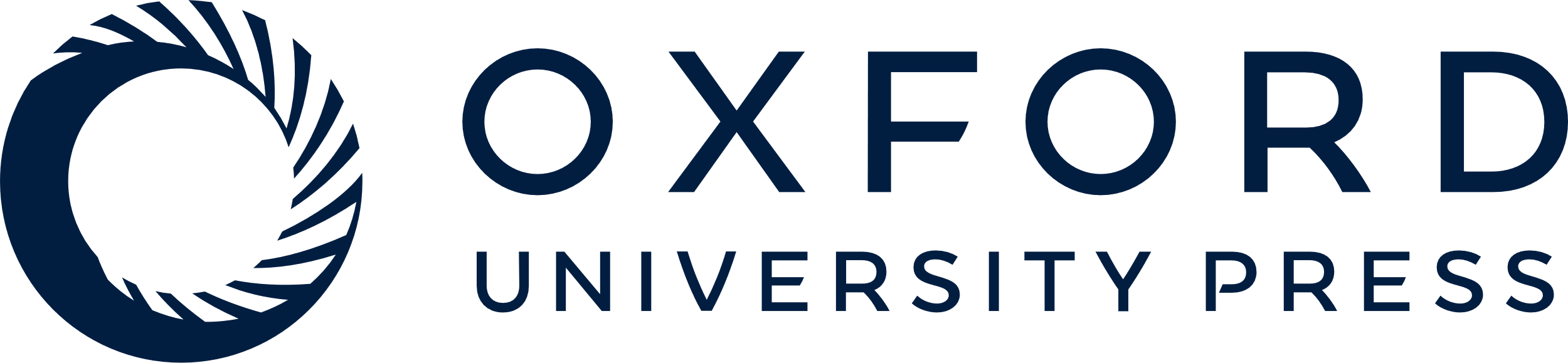 [Speaker Notes: Fig. 3 The mtDNA copy number analysis by quantitative real-time PCR (Q-PCR) in patients with TK2 mutations. (A) Skeletal muscle mtDNA copy number is dramatically decreased in all TK2-patients. Frozen muscle biopsy samples of patients P1 (21 months), P2 (21 months), P4 (5 months) and pooled controls C1 (3,10 and 43 months; as specified in methods); autopsy-derived formalin-fixed muscle of patient P5 (7 months). (B) The brain (cortex, cerebellum, basal ganglia) and liver of TK2-patients with the R172W mutation show severe mtDNA depletion. Brain and cerebellum samples of patient P4 (7 months), the pooled controls C2 (2, 3 and 7 months), the liver sample of P4 and the control C3 (<12 months) were autopsy-derived, formalin-fixed paraffin samples, matched with similar post-mortem and formalin-fixation times. (C) Patient P1 homozygous for the R225W TK2 mutation has high amounts of mtDNA in the brain and slightly reduced in the liver, at 3 years of age. Pooled controls C4 (8 and 9 months; frozen brain samples) and C5 (3, 9, 11, 30, 38 and 41 months of age; frozen liver biopsy specimens). The mtDNA copy number of one of the controls in each pool (10-month old in pool C1, 7-month old in C2 and 9-month old in C4) was set as 100% reference point. The results are average values of two to five Q-PCR experiments, each with triplicate samples.


Unless provided in the caption above, the following copyright applies to the content of this slide: © The Author (2008). Published by Oxford University Press on behalf of the Guarantors of Brain. All rights reserved. For Permissions, please email: journals.permissions@oxfordjournals.org]